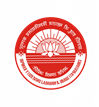 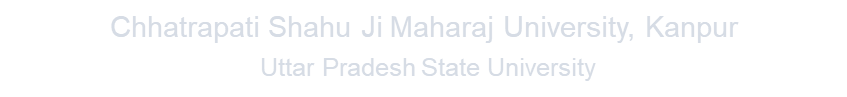 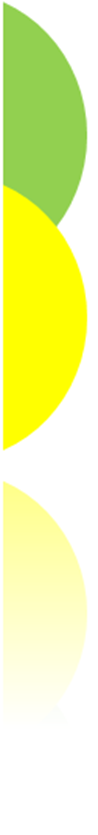 HUMAN PHYSIOLOGY AND CLINICAL BIOCHEMISTRY


Topic: Digestion


DR. ANNIKA SINGH 
DEPARTMENT OF LIFE SCIENCES AND BIOTECHNOLOGY
Dr. Annika Singh MBT 2002
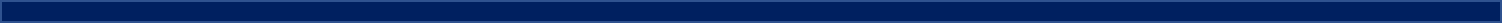 DR. ANNIKA SINGH DEPARTMENT OF BIOTECHNOLOGY
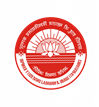 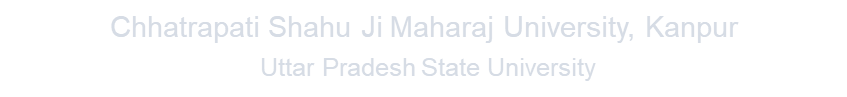 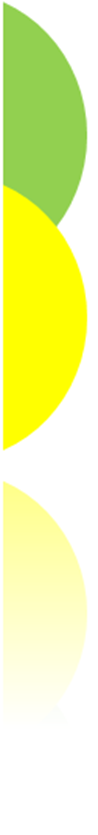 Dr. Annika Singh MBT 2002
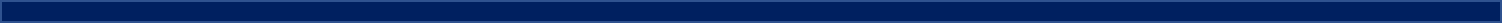 DR. ANNIKA SINGH DEPARTMENT OF BIOTECHNOLOGY
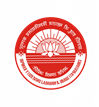 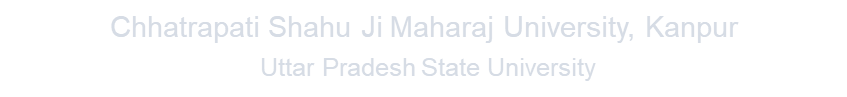 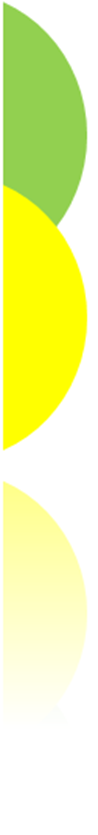 Dr. Annika Singh MBT 2002
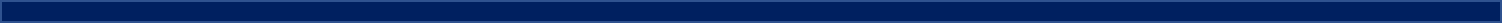 DR. ANNIKA SINGH DEPARTMENT OF BIOTECHNOLOGY
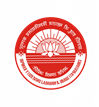 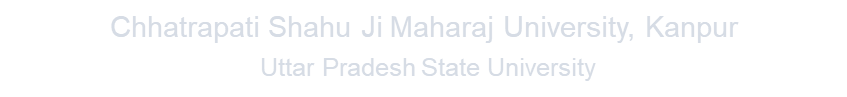 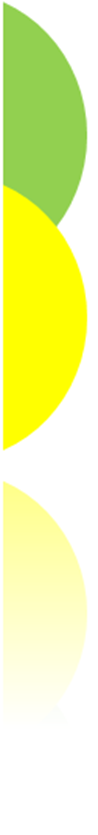 Dr. Annika Singh MBT 2002
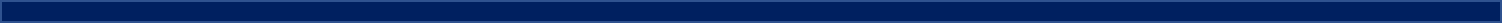 DR. ANNIKA SINGH DEPARTMENT OF BIOTECHNOLOGY
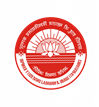 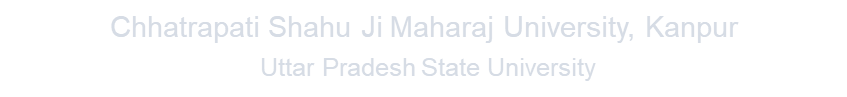 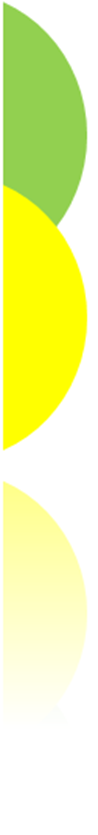 Dr. Annika Singh MBT 2002
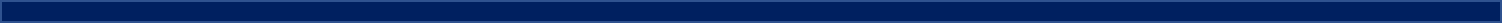 DR. ANNIKA SINGH DEPARTMENT OF BIOTECHNOLOGY